Planten in de klas Krijg ook groene vingers
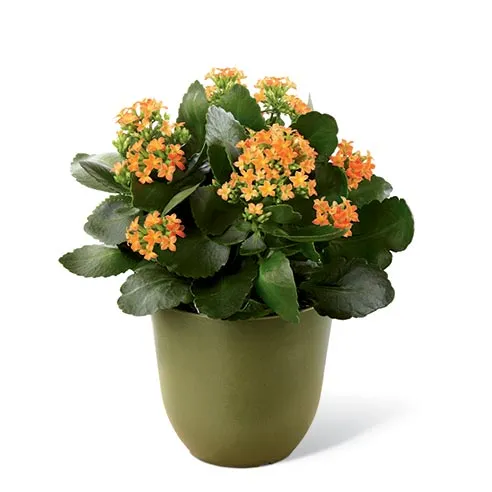 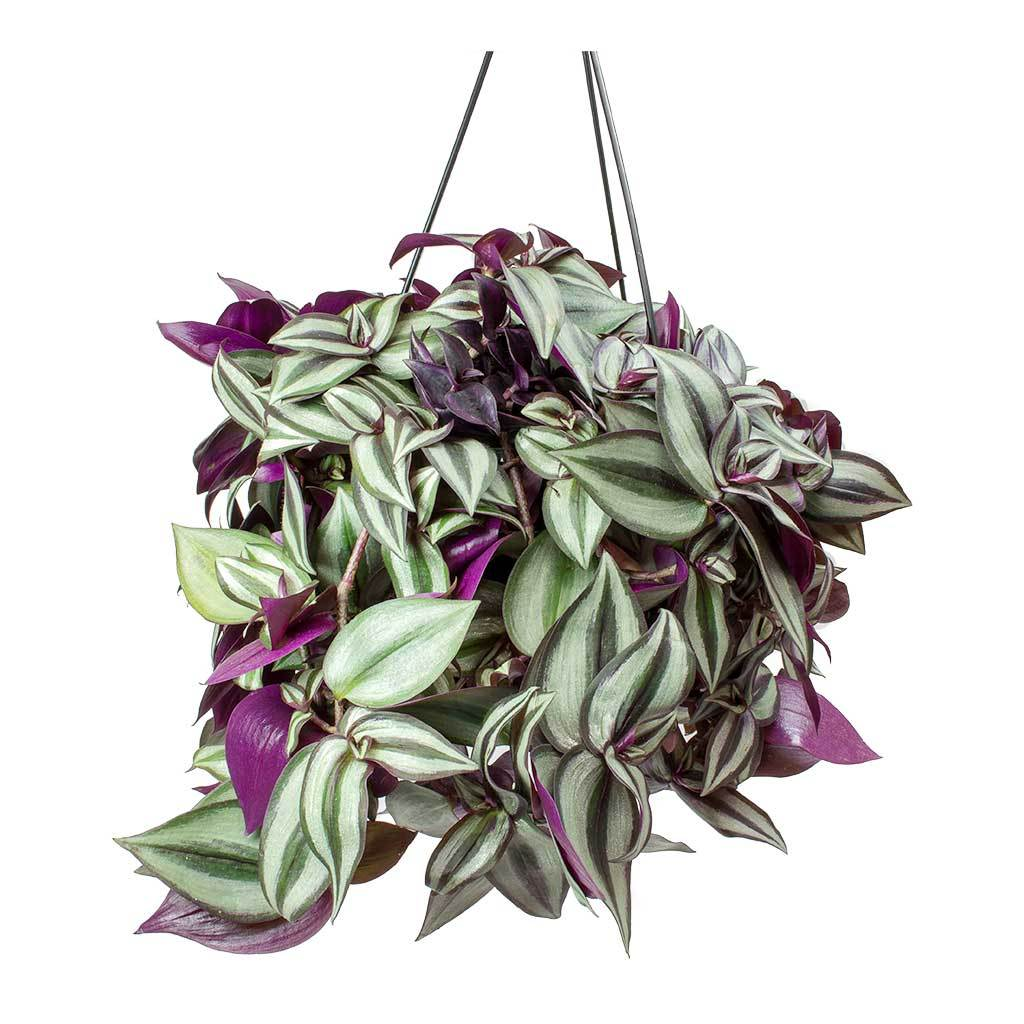 Carla van Rooij, Toa
OSG De Ring van Putten, Spijkenisse
Wat gaan we doen?
Planten informatie:
C3; C4 planten
Cam-planten (Succulenten),
Kijken naar huidmondjes,
Circuit:
Plantjes stekken,
Levend plantenbord,
Waterpest condities,
Fotosynthese-practicum.
Planten informatie
C3 planten:
95 % van alle landplanten
vb Geranium, Tradescantia
(CO2 normaal milieu)
C4 planten:
1% van alle landplanten
vb Mais, Rietsuiker, Grassen
(kan in CO2 arm milieu)
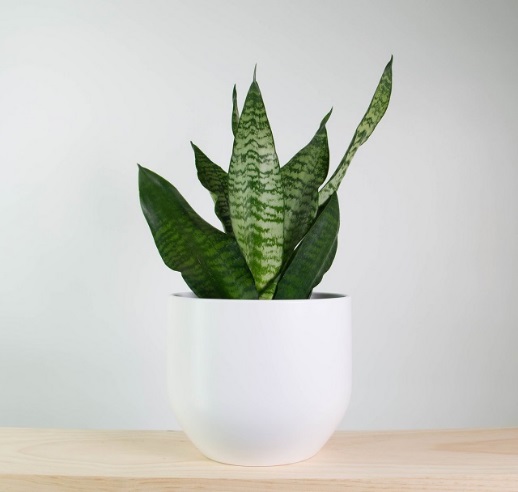 CAM planten:
Crassula
Kalanchoë
Aloe Vera
Sanseviera
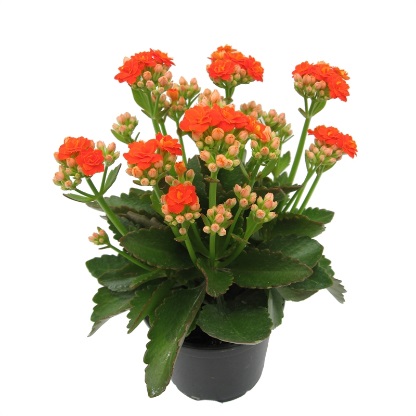 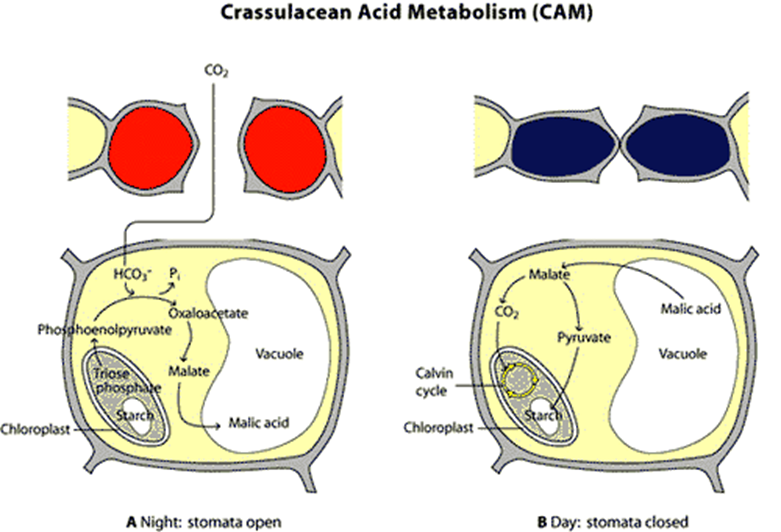 Huidmondjes
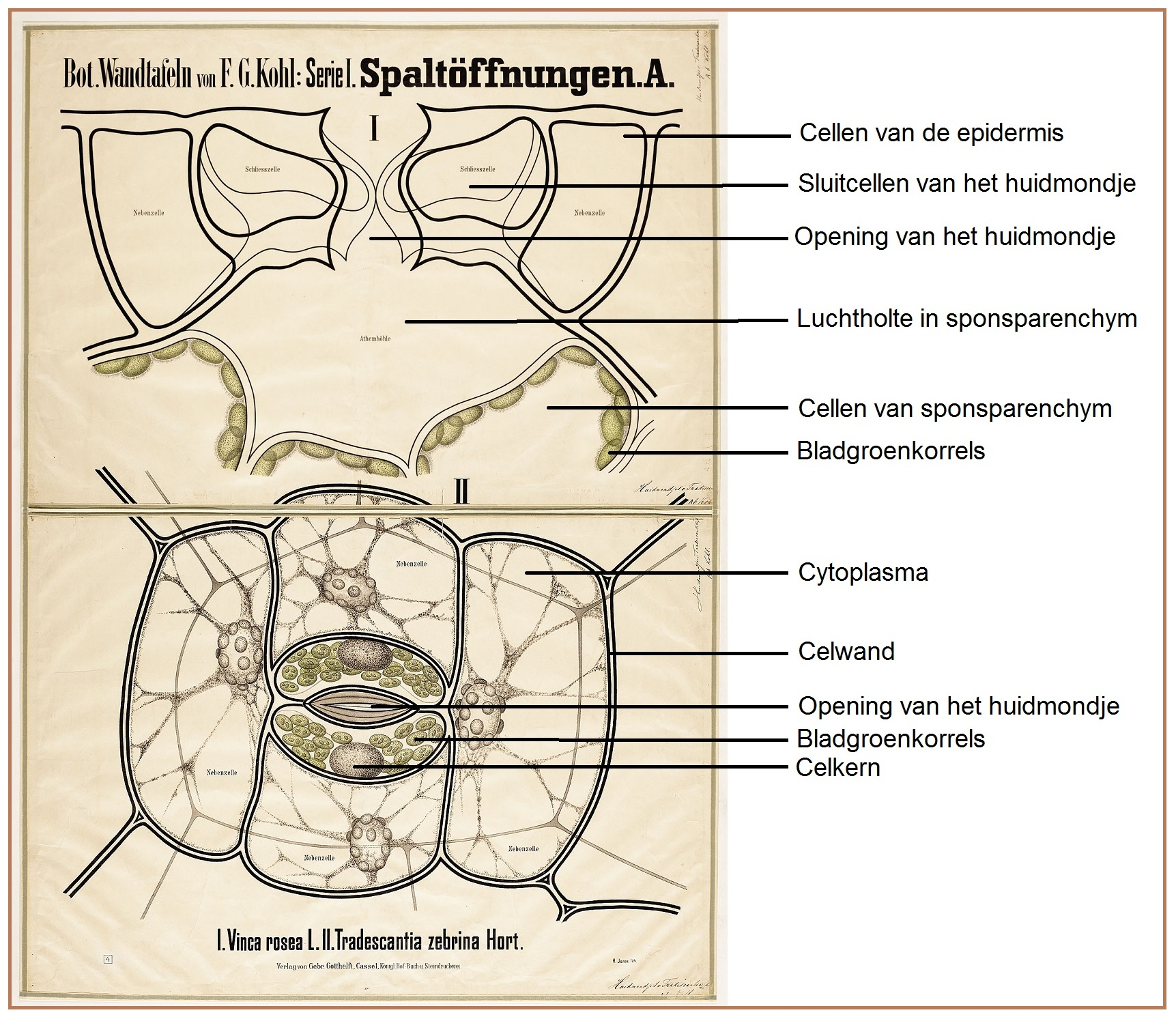 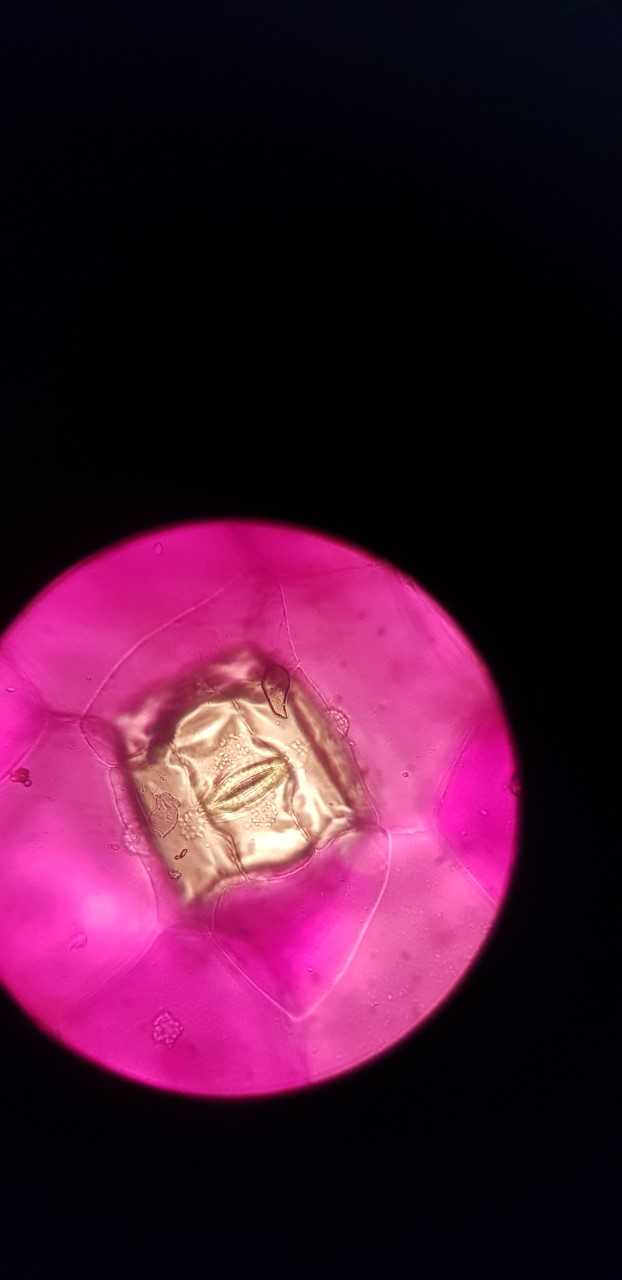 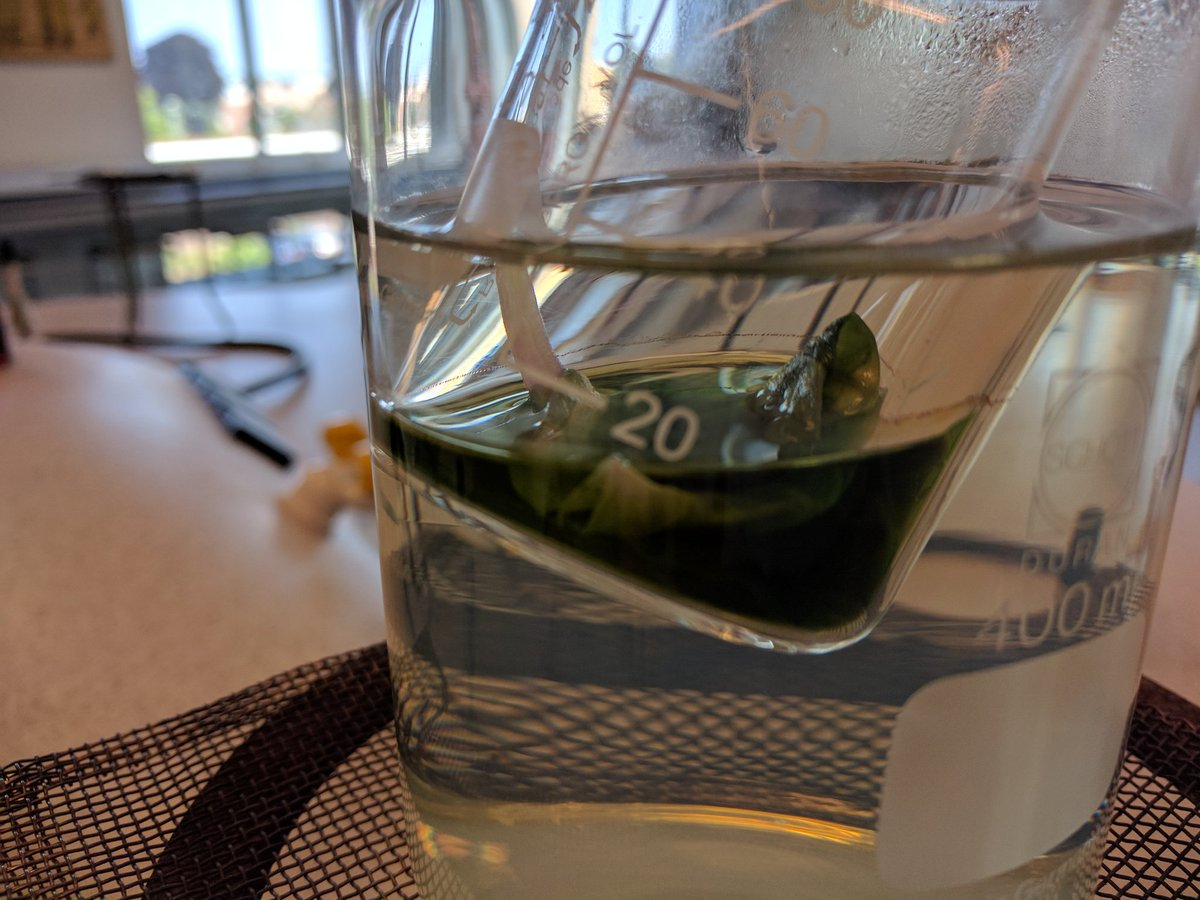 Circuit
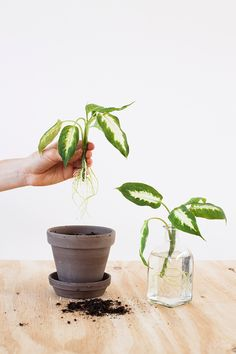 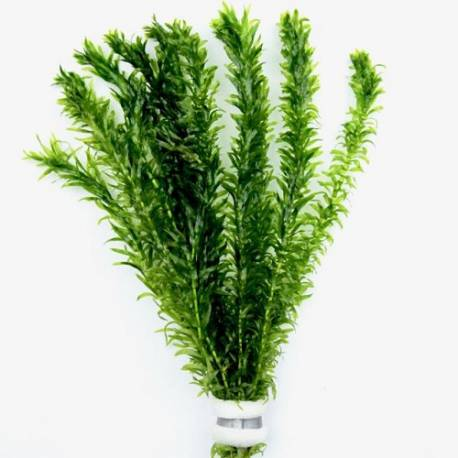 Aan de slag!
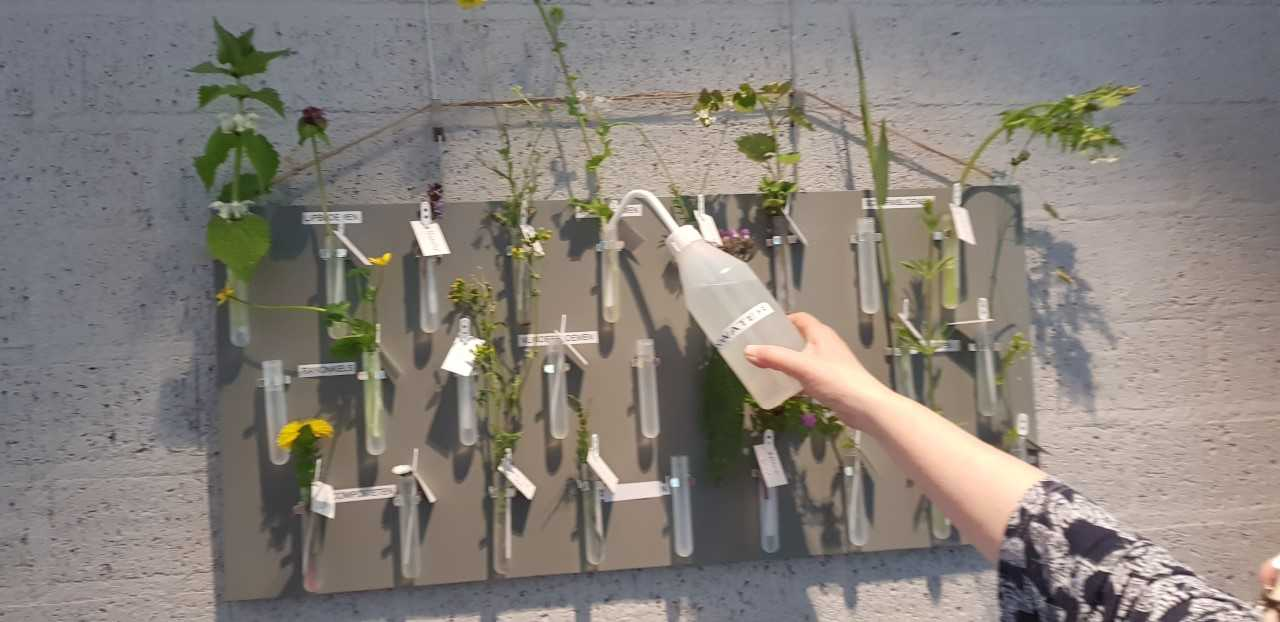 Afsluiting
Bespreking beste manier voor de uitvoering van practica